Helium collector structural analysis
Jonathan Moberg
Outline
Overview
Bellows
Pipes
Supports
Routing of the collector
Cold box roomvent line
Total length of the collector < 400 m
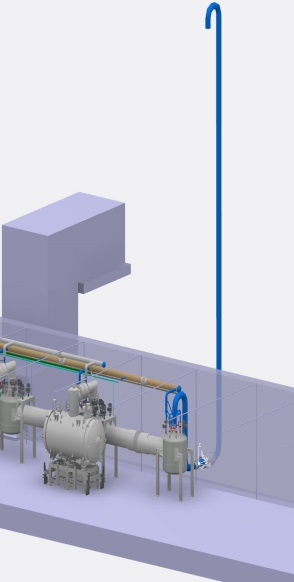 CDS vent line 
L = 12 m, DN400
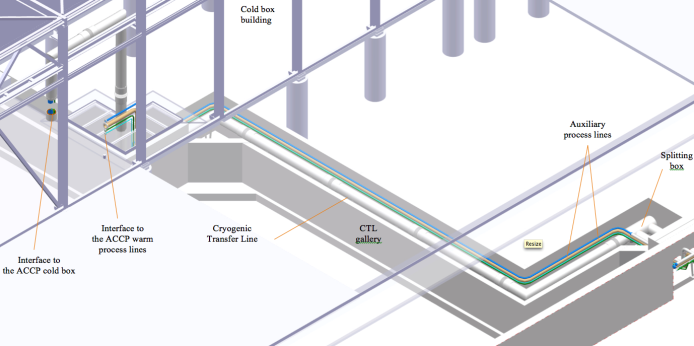 CTL gallery
L = 55 m
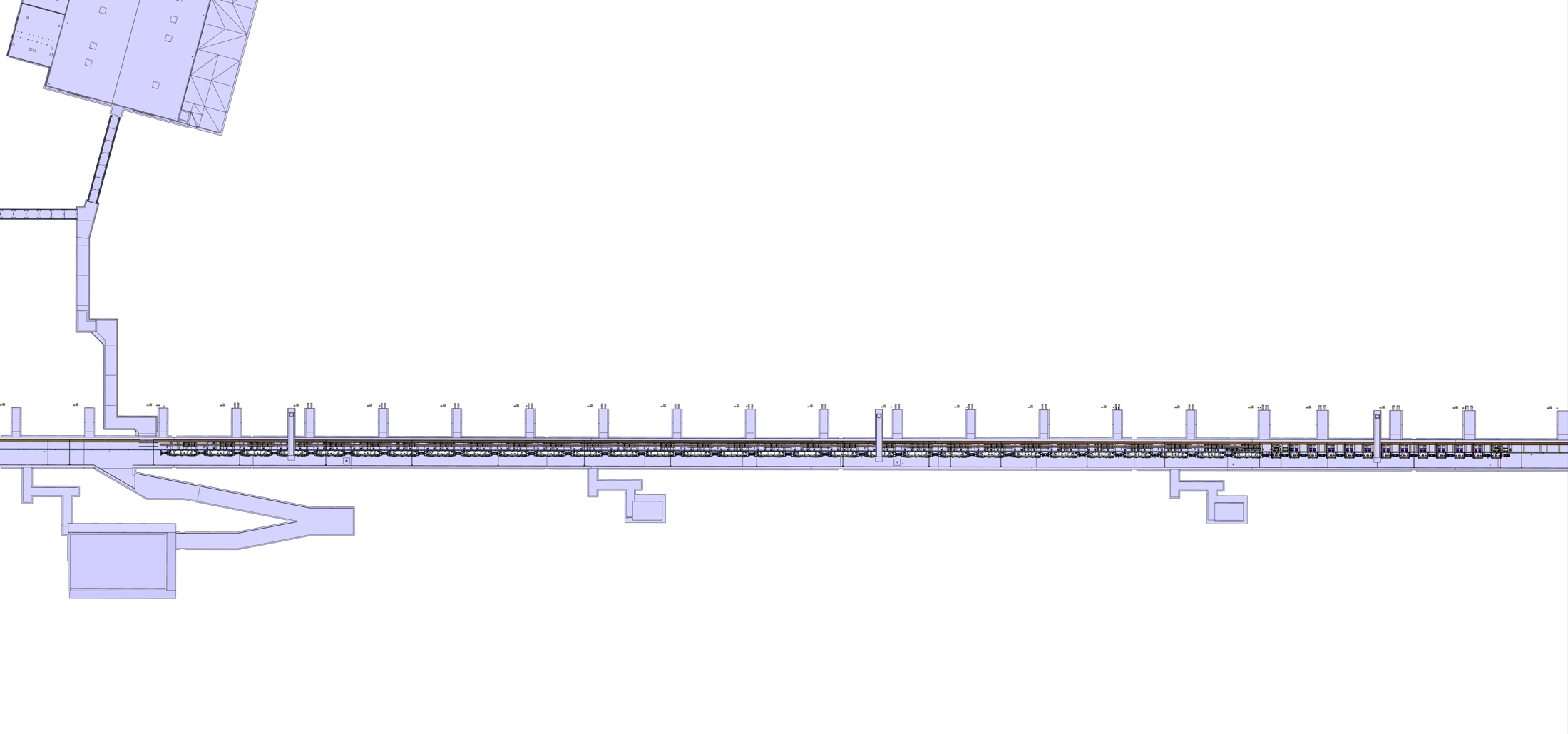 Elliptical and Spoke Linac tunnel
310 m
[Speaker Notes: Target left, source right]
Connections to the collector header
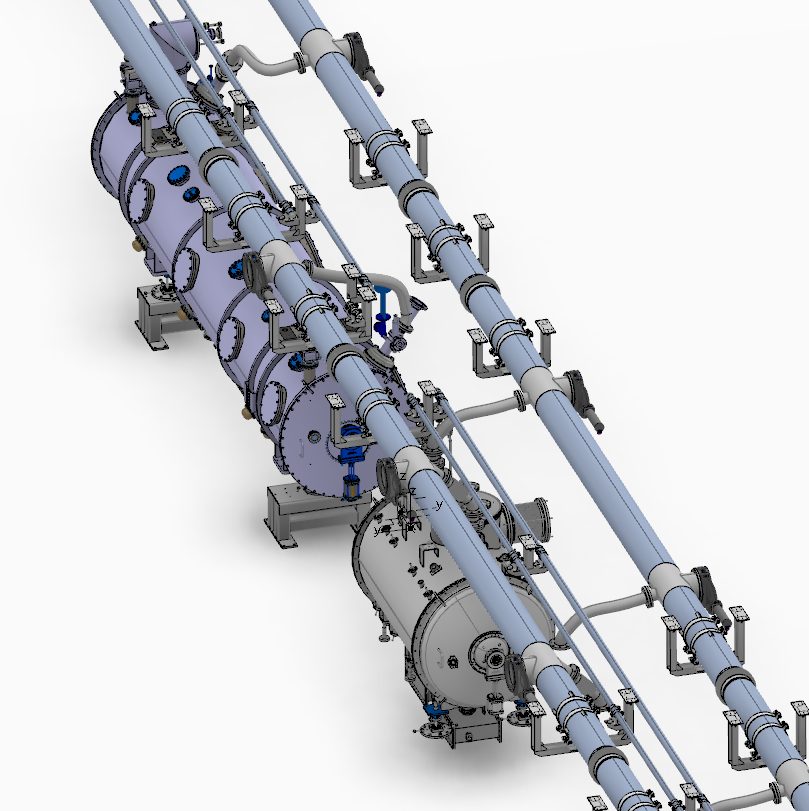 4
5
Bellows
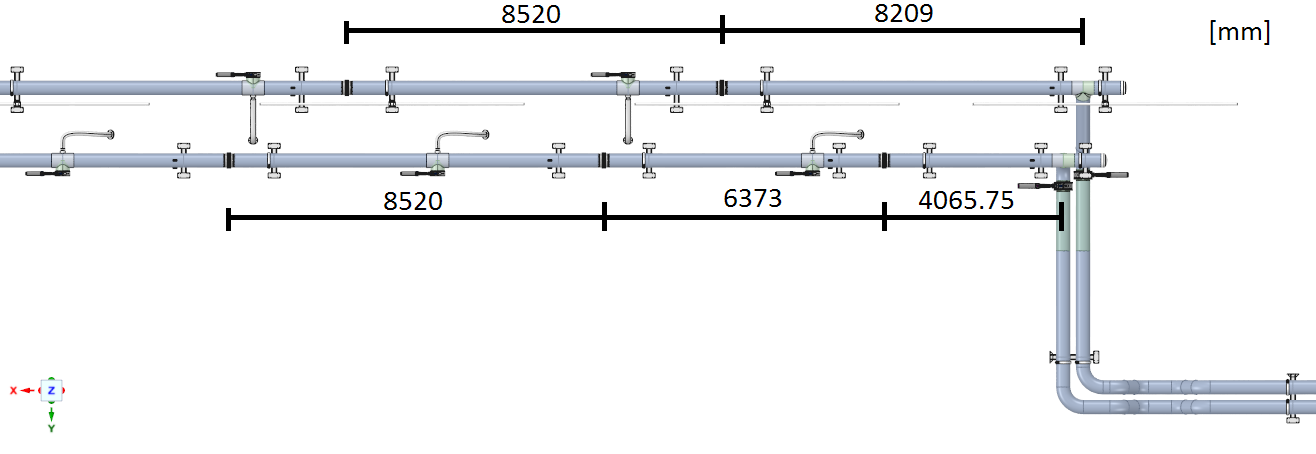 6
Highest stress in the system
7
Deformation
8
9
CDS vent line connection
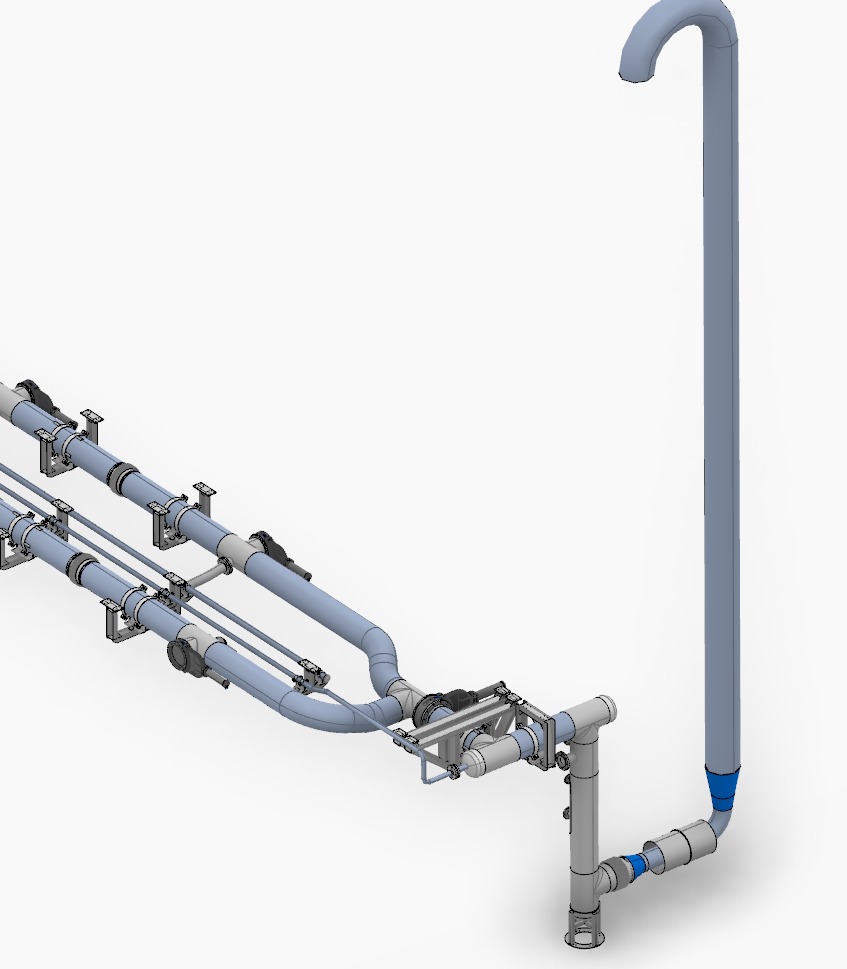 10
11
Stub loads
12
Load cases
13
Load case 3
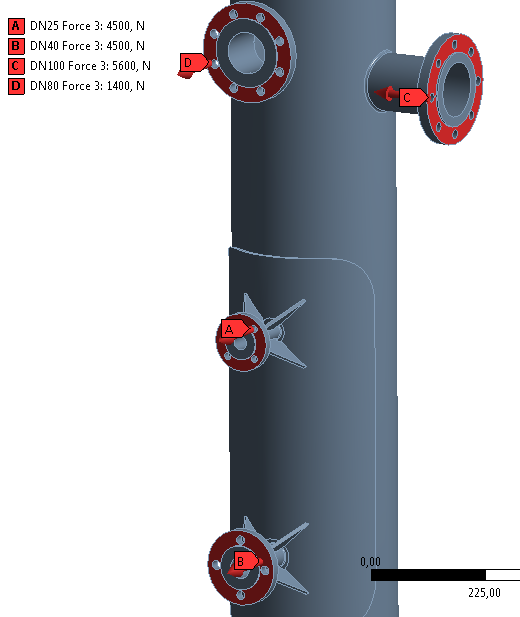 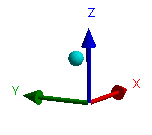 14
[Speaker Notes: Load case 3 was identified as the worst case. Therefore another three load cycles were simulated the hardening of the material was thereby increased and the increment in plastic deformations was reduced between time step 9 and 11 compared to the increment between 3 and 5. By extrapolating the plastic deformations the structure can then withstand at least 1229 cycles.]
15
Floor mounted support
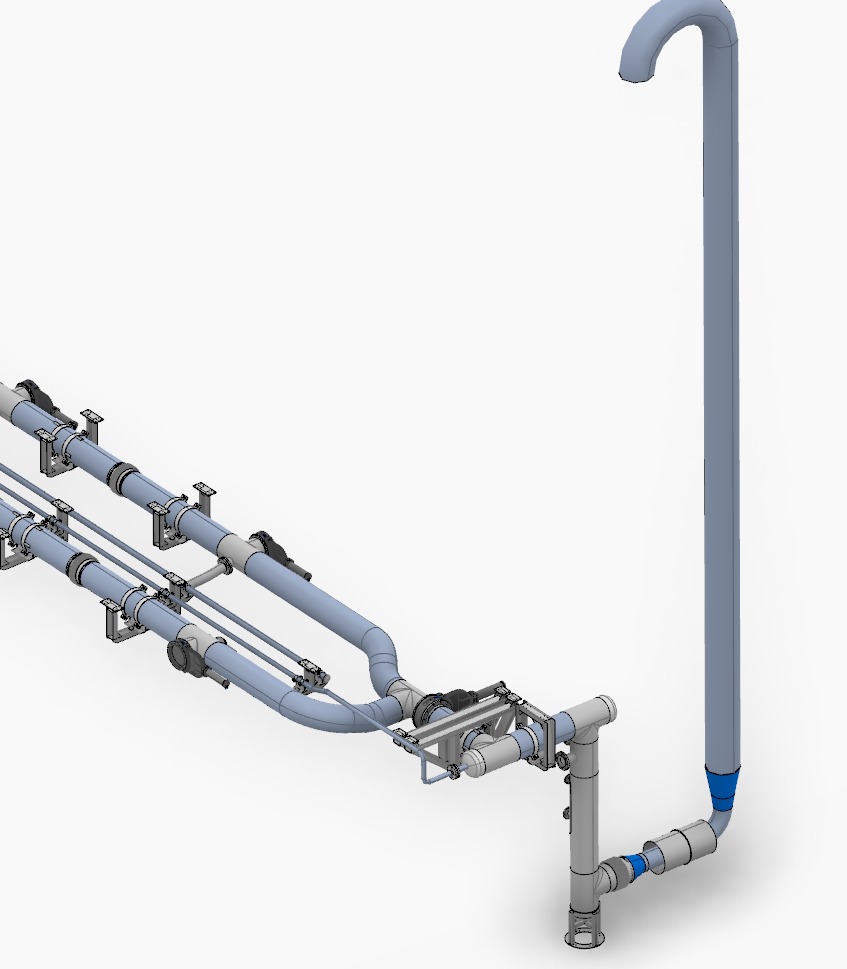 16
Floor mounted support
17
F_5,5316e+005
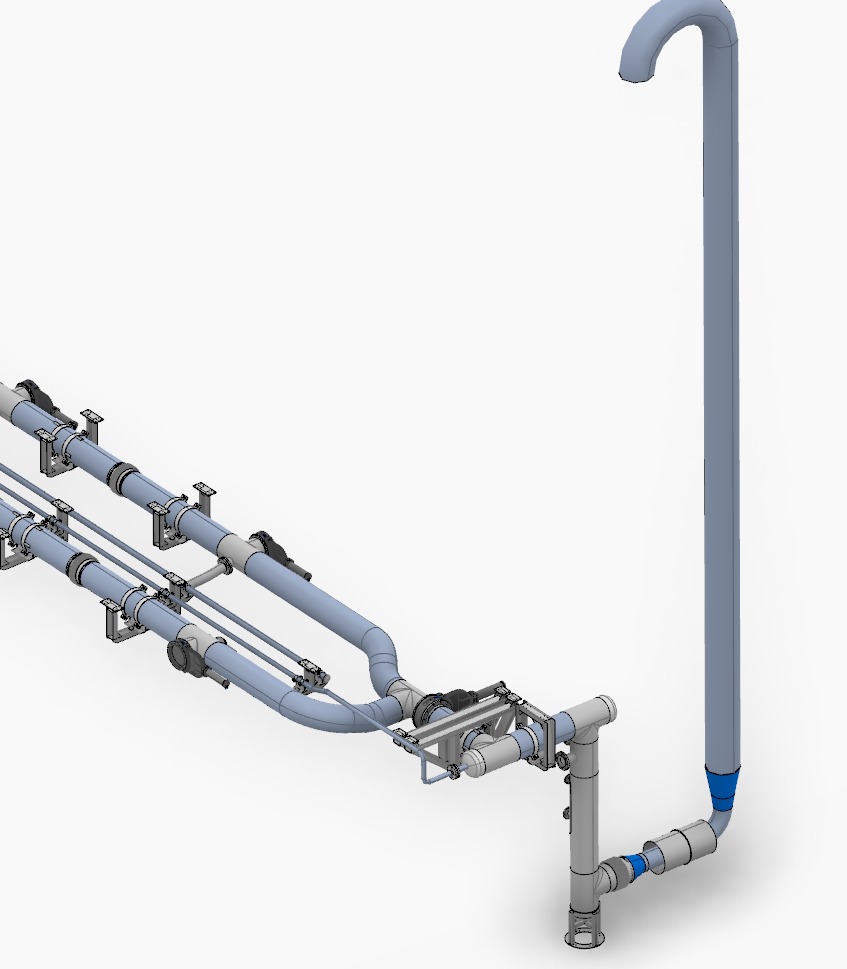 18
F_5,5316e+005
19
Ceiling beam
20
Ceiling beam
21
Ceiling beam
22
Primary supports
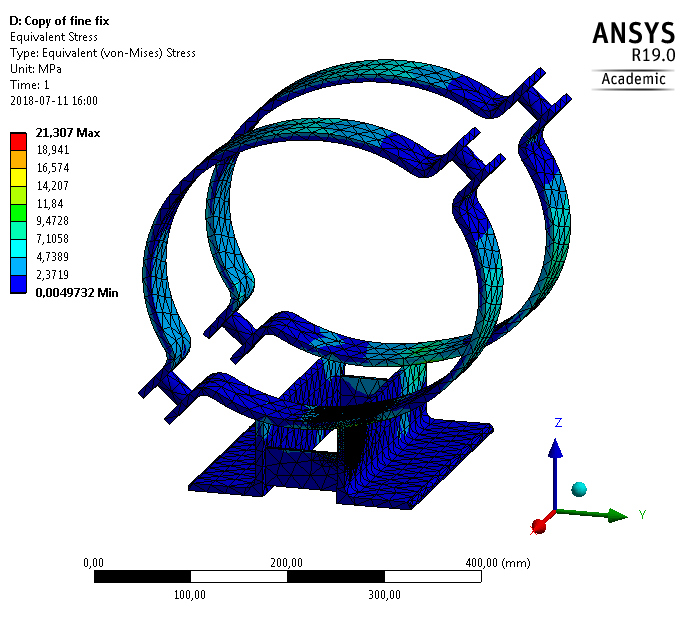 23
Anchors
24
Supports in the corridor to the cold box
25
Supports in the corridor to the cold box
26
Fix after the L-shaped hole
27